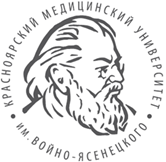 ФГБОУ ВО «Красноярский государственный медицинский университет         
 им. проф. В.Ф. Войно-Ясенецкого»
Министерства здравоохранения Российской Федерации
Кафедра: педагогики и психологии с курсом ПО
Профилактика ВИЧ инфекции
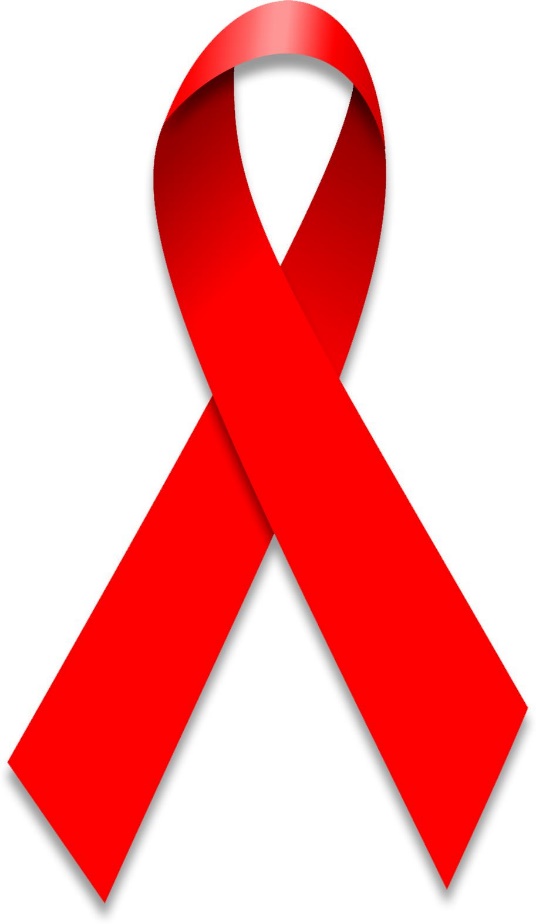 Выполнили:
Студенты 213 группы
Лечебного факультета
Кувшинов Н. С.
Подсошкин А. Г.
Савин Я. Д.
Проверила:
Дьякова Наталья Ивановна
Определение
Ви́рус иммунодефици́та челове́ка — ретровирус из рода лентивирусов, вызывающий медленно прогрессирующее заболевание — ВИЧ-инфекцию.
Вирус поражает клетки иммунной системы, имеющие на своей поверхности рецепторы CD4: Т-хелперы, моноциты, макрофаги, клетки Лангерганса, дендритные клетки, клетки микроглии. В результате работа иммунной системы угнетается и развивается синдром приобретённого иммунного дефицита (СПИД), организм больного теряет возможность защищаться от инфекций и опухолей, возникают вторичные оппортунистические заболевания, которые не характерны для людей с нормальным иммунным статусом
Способы заражения ВИЧ-инфекцией
Распространение подавляющего человеческий иммунитет вируса ведётся посредством жидкой среды с предельной либо достаточной концентрацией неклеточных инфекционных агентов:
плазмы и кровяных клеток;
эякулята;
питательной жидкости из молочных желёз;
слизи из влагалища;
цереброспинальной жидкости.
Инфицирование происходит, когда из перечисленных жидкостей в достаточном для воздействия объёме, попадает:
в кровеносную систему человека через открытые раны;
на железистый эпителий (глазные яблоки, слизистые части носовых пазух, полости рта, половых органов).
Вирус передаётся 2 путями:
Не представляет опасности для других людей контакт с такими выделениями из организма больного ВИЧ:
пот, выделяемый для терморегуляции;
слёзы;
секрет слюнных желёз;
урина;
слизистые выделения из лёгких при кашле.
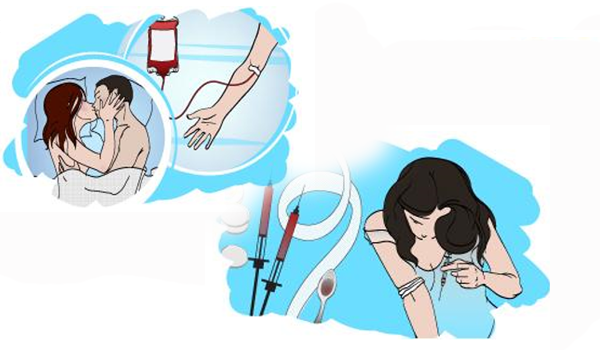 Меры профилактики ВИЧ-инфекции
Основные способы минимизировать опасность поражения губительным для защитных функций организма вирусом:
Отказываться от незащищённых половых контактов с малознакомыми партнёрами.
Использовать стерильные, одноразовые медицинские расходные материалы – иглы, шприцы.
Требовать дезинфекции инструментов и приборов во время косметологических процедур, связанных с риском занесения инфекции, татуажа, пирсинга.
Использовать индивидуальные средства личной гигиены и утилизировать (дезинфицировать) те предметы, которыми хотя бы однократно воспользовался другой человек.
Избегать контакта с чужими биологическими материалами вне сферы профессиональной деятельности. При необходимости использовать защитные, дезинфицирующие, бактерицидные средства.
Перед планированием беременности и на сроке 30 недель сдавать экспресс-тесты на наличие губительного для иммунной системы вируса.
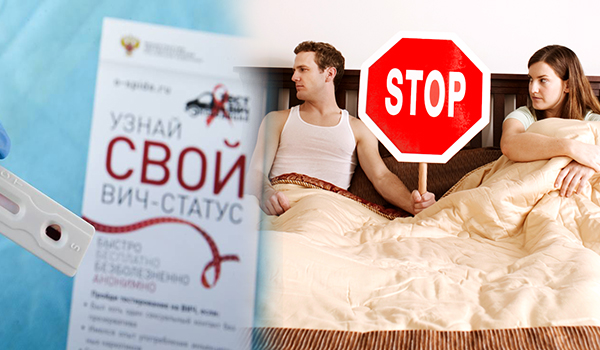 Профессиональная профилактика ВИЧ
Медицинская профилактика ВИЧ-инфекции необходима для сотрудников учреждений системы здравоохранения, которые во время исполнения должностных обязанностей контактируют:
с заражёнными пациентами;
с биологическим материалом;
во время инвазивных вмешательств на пациентах с неопределённым статусом ВИЧ, поступивших в медицинское учреждение в результате крупной аварии либо иных чрезвычайных происшествий.
Профилактика заражения в профессиональной деятельности состоит в таких действиях:
Обрабатывать руки мыльным раствором, предваряя и завершая каждую врачебную манипуляцию.
Использовать обеззараживающие средства для регулярной стерильной обработки инструментов и приборов, предназначенных для многократного использования.
При контакте с биоматериалом применять индивидуальные средства безопасности – перчатки, очки, маски-респираторы, халат.
Для несложных инвазивных манипуляций использовать одноразовые инструменты (иглы, шприцы).
Грязное бельё дезинфицировать согласно принятому в медучреждении регламенту, переносить только в водонепроницаемых мешках.
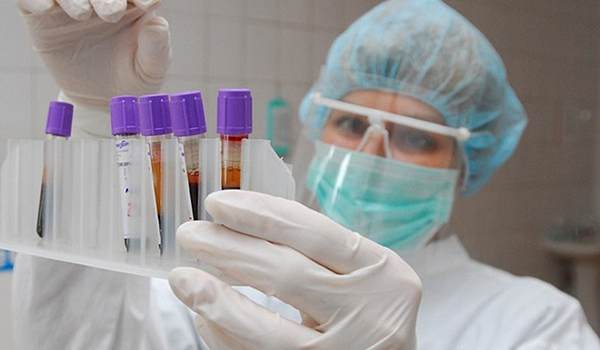 Экстренная профилактика ВИЧ-инфекции
Первая помощь для профилактики заболевания у медицинских сотрудников после контакта с ВИЧ-положительным пациентом либо потенциально заражённым биоматериалом происходит экстренно и включает такие меры:
Обработка неповреждённого участка кожи, куда попала жидкость с высоким содержанием вируса, с помощью спиртового раствора, мыльной пены, снова раствора этилового спирта 70%.
Повреждённый эпидермис (царапина, укол, открытая рана) промывают под проточной водой, протирают 70% спиртом, руки двукратно обрабатывают мыльной водой, на участок наносят йод.
Слизистые оболочки промывают большим количеством тёплой воды, орошают раствором спирта (70%).
Одежду и обувь утилизируют, при невозможности – обрабатывают дезинфицирующим раствором.
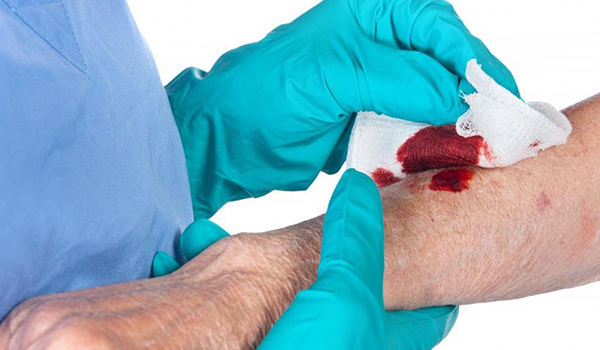 Незамедлительная профилактика ВИЧ-инфекции после полового контакта без барьерного контрацептива или при его разрыве:
Промыть наружные половые органы и железистый эпителий, который их выстилает, проточной водой с мылом, обработать/проспринцевать дезинфицирующими жидкостями с содержанием хлора (Мирамистин либо Хлоргексидин).
Обратиться в приёмное отделение ближайшего СПИД-центра либо кожно-венерологического диспансера для получения медикаментозной постконтактной терапии.
При использовании нестерильных игл либо случайного механического повреждения эпителиальных либо железистых тканей потенциально инфицированными иглами, лезвиями и режущими предметами:
Промывают травмированный участок большим количеством воды из-под крана.
Дважды наносят и смывают мыльный раствор на проблемное место.
Обеззараживают поражённый эпителий либо слизистую.
Накладывают бактерицидный пластырь.
Постконтактная профилактика ВИЧ
Оптимальным считается комбинация из 2 либо 3 препаратов, содержащих:
лопинавир;
тенофовир;
ритонавир;
ставудин;
зидовудин;
эмтрицитабин;
ламивудин.
Постконтакная профилактика заболевания применяется сразу же после контакта с потенциально заражённой биологической жидкостью: при попадании в открытые раны, слизистые оболочки, на кожу.
Аварийная профилактика ВИЧ должна быть начата в первые 1,5-2 часа после сопряжённой с риском заражения ситуации, но не позднее, чем через 70-72 часа. Постконтактная профилактика предполагает приём комбинации из 3 лекарственных иммуномодуляторов на протяжении 28 суток.
Не применяется такой вид превентивных мер, в случаях, когда:
человек изначально имел положительный статус ВИЧ;
прошло больше времени, чем 72 часа.
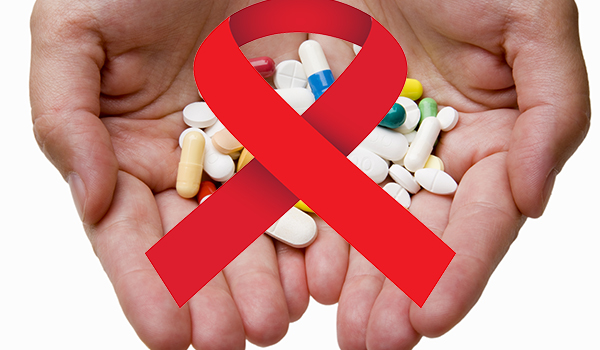 Заключение
Каждую минуту в мире не менее 11 человек заражаются вирусом иммунодефицита человека. Одновременно многие из них осознают крушение своей жизни и мрачно вглядываются в неопределенное будущее. Каждую минуту эти несчастные сталкиваются не только с собственным страхом, но и с непониманием со стороны родственников, друзей, коллег по работе. Да и общество начинает относиться к ним не как к обычным людям, а как к больным «СПИДом». ВИЧ-инфекция - это хроническая пожизненная инфекция, поэтому думайте что вы делаете и следите за своим здоровьем)))))
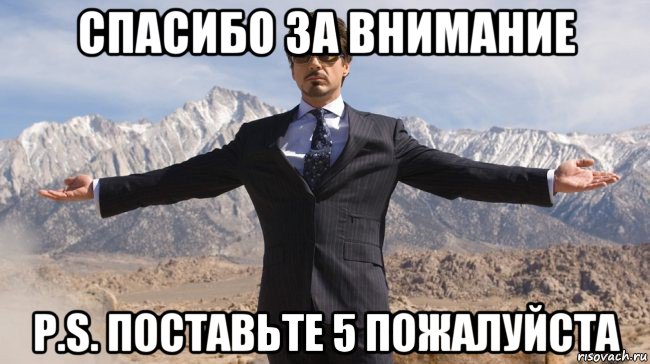